Mål – Optimering af arbejdsprocesser
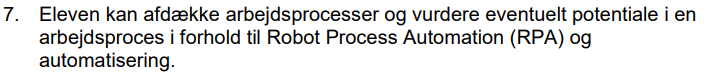